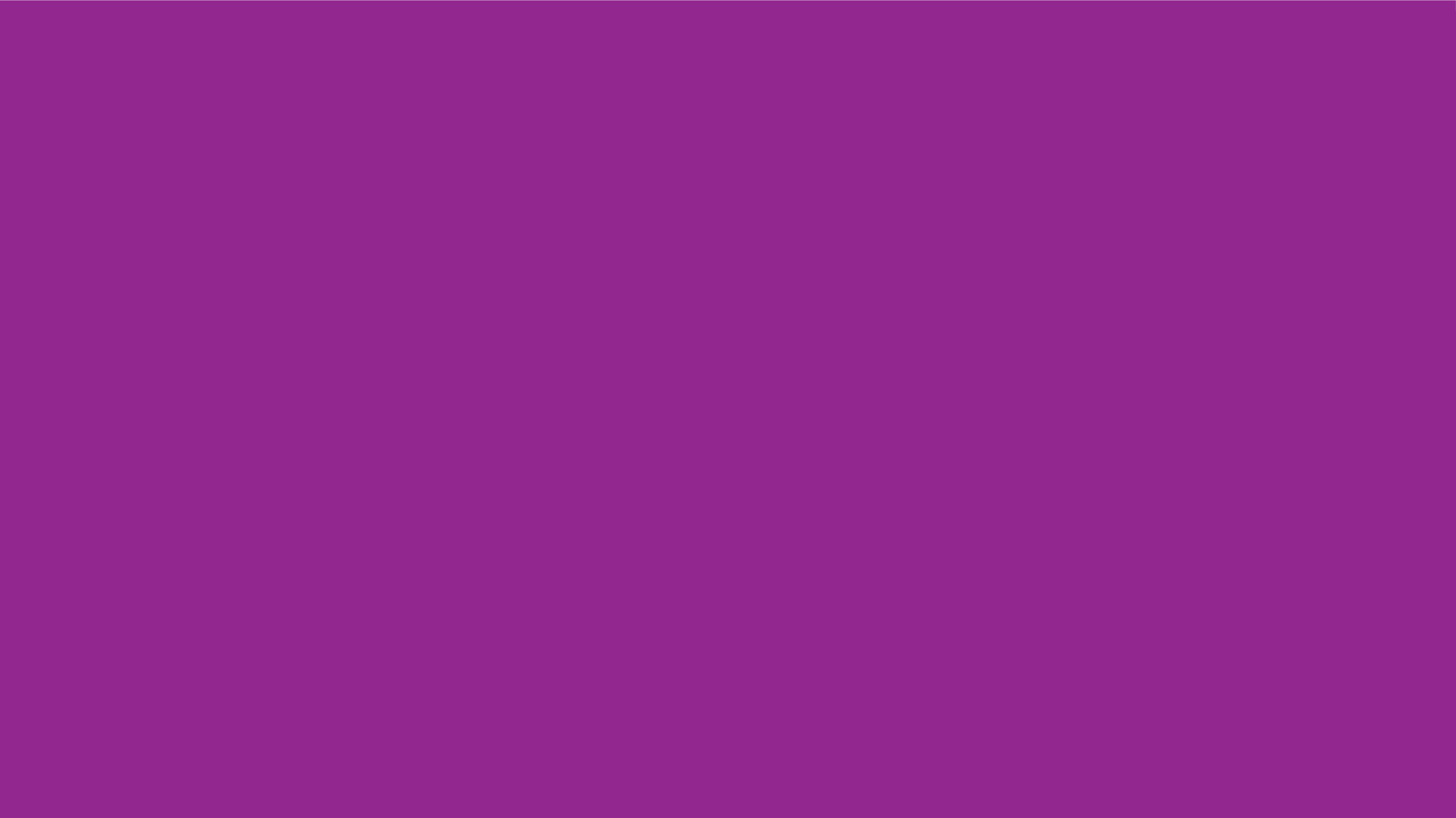 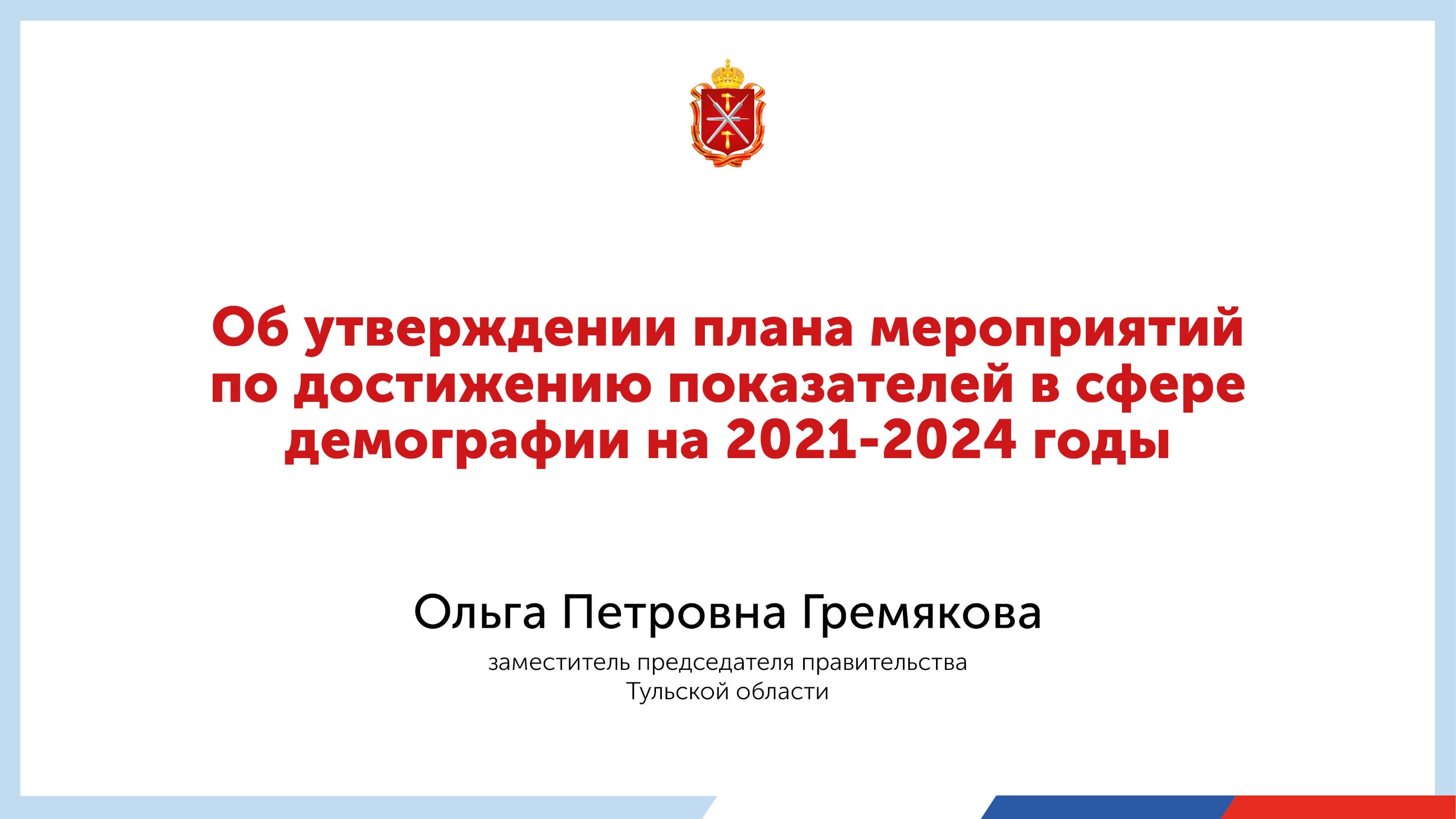 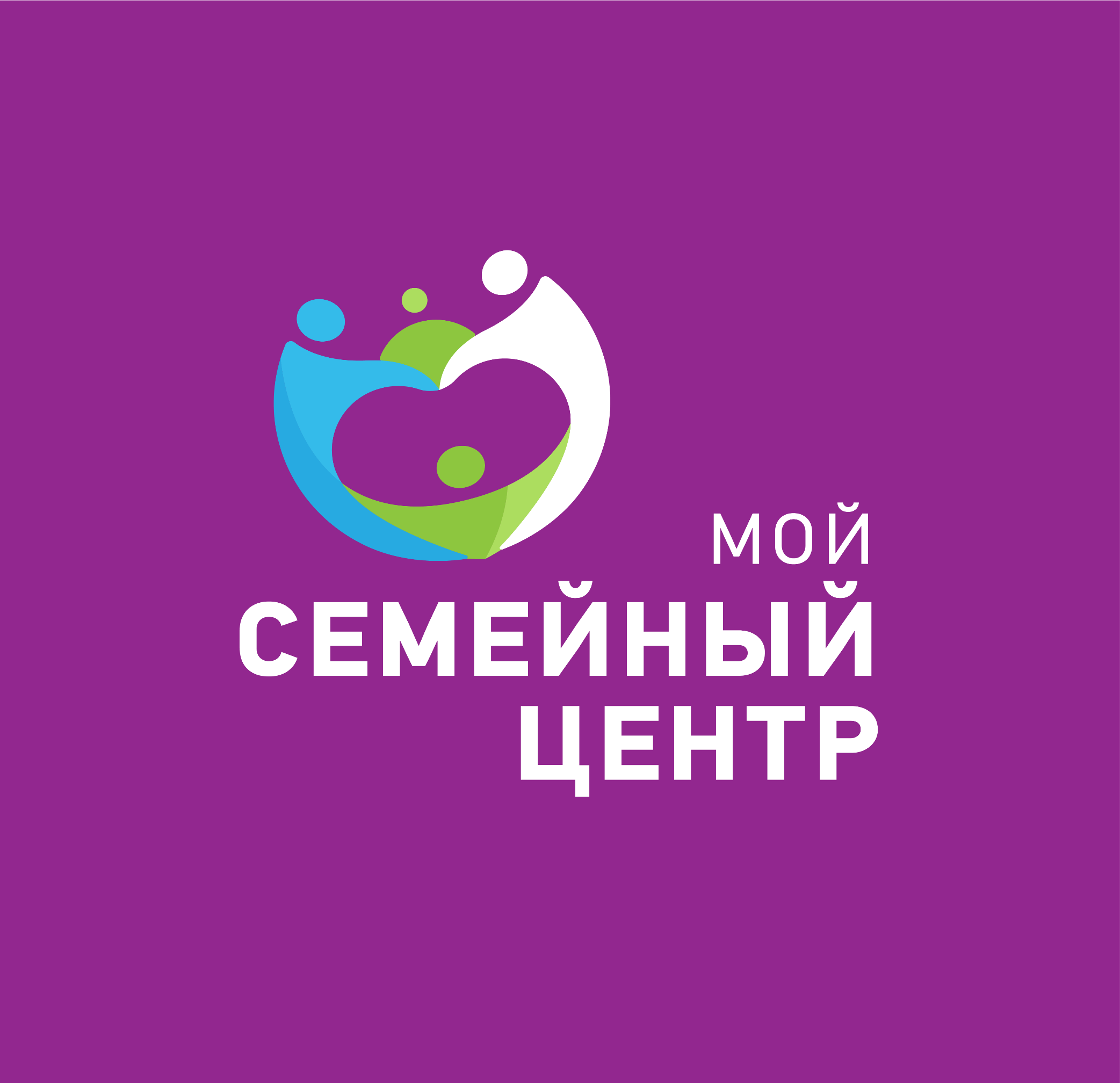 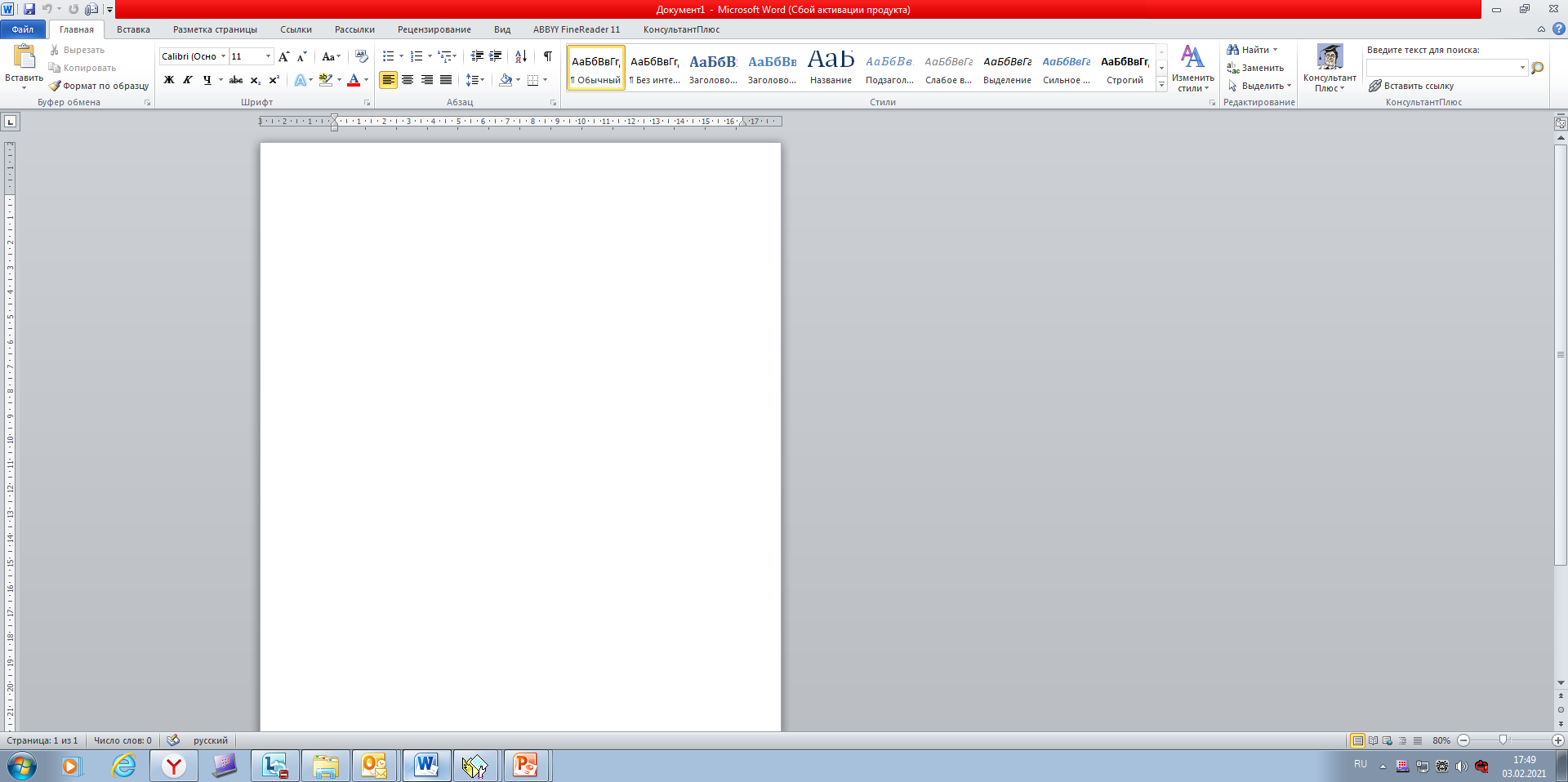 ПРОЕКТ 
МОЙ СЕМЕЙНЫЙ ЦЕНТР
МИНИСТЕРСТВО ТРУДА И СОЦИАЛЬНОЙ ЗАЩИТЫ ТУЛЬСКОЙ ОБЛАСТИ
ТУЛА 2021
МИНИСТЕРСТВО ТРУДА И СОЦИАЛЬНОЙ ЗАЩИТЫ 
ТУЛЬСКОЙ ОБЛАСТИ
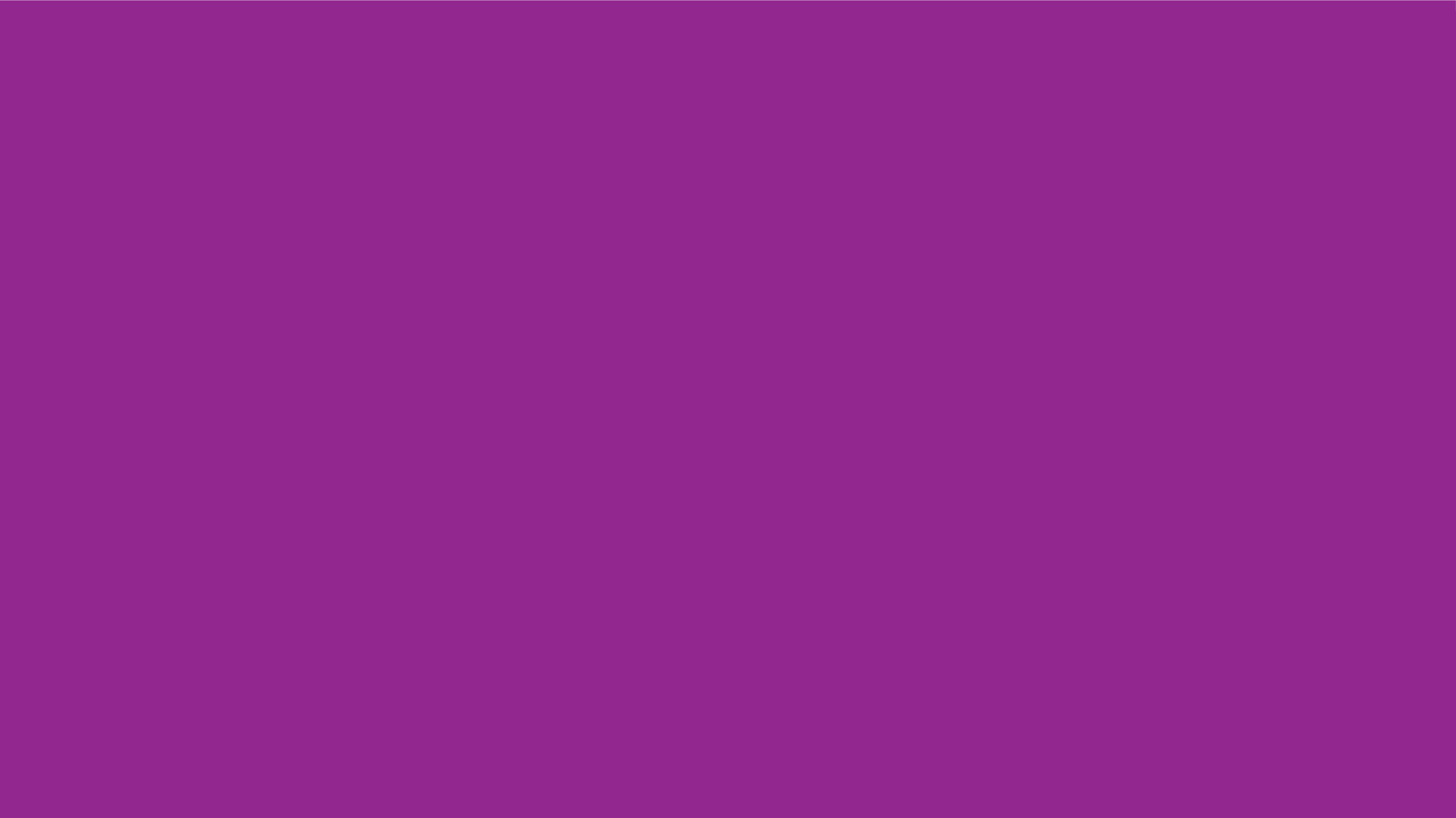 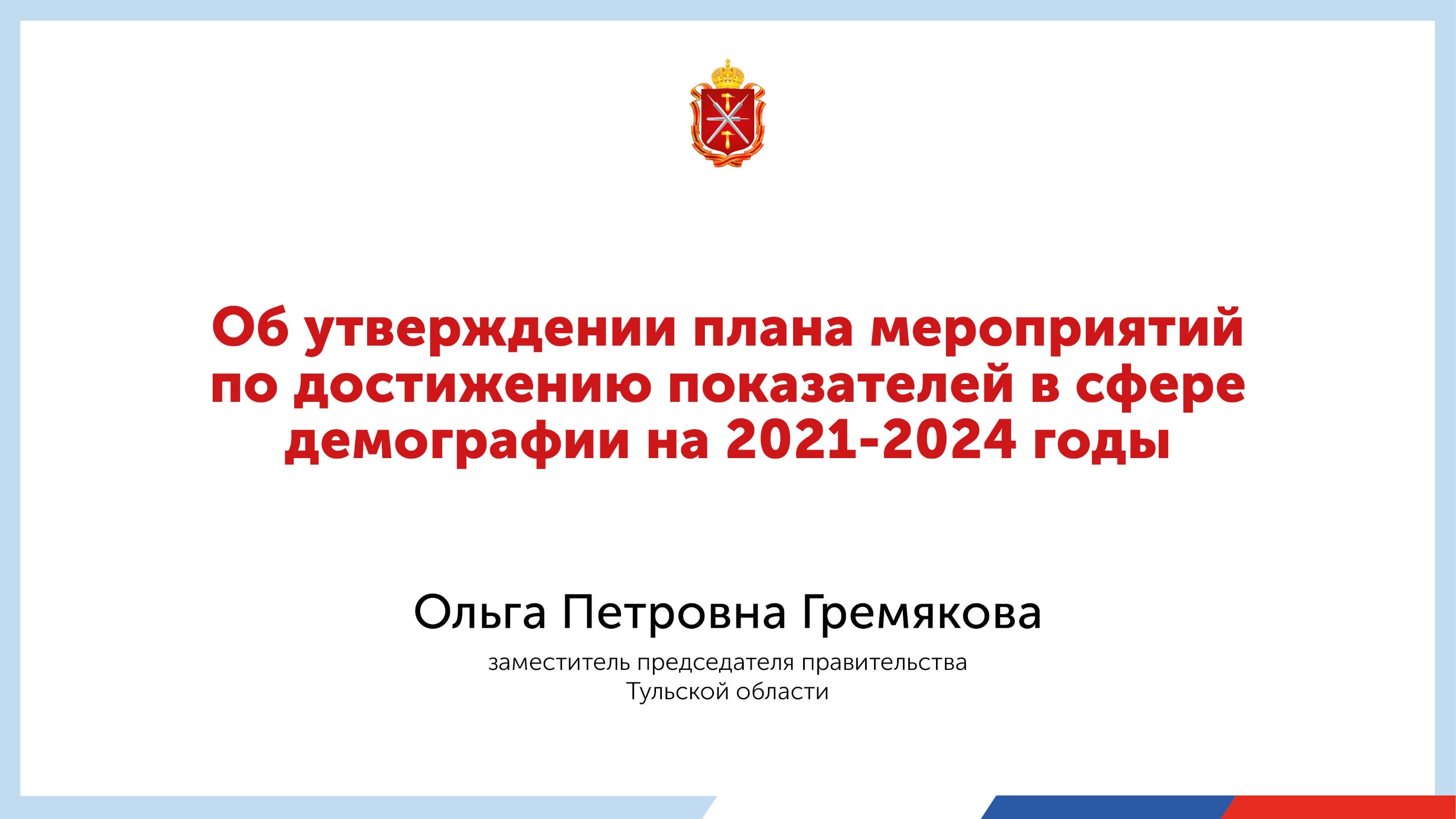 1 июня 2021 года –
старт проекта 
«Мой семейный центр» 
на территории
Тульской области
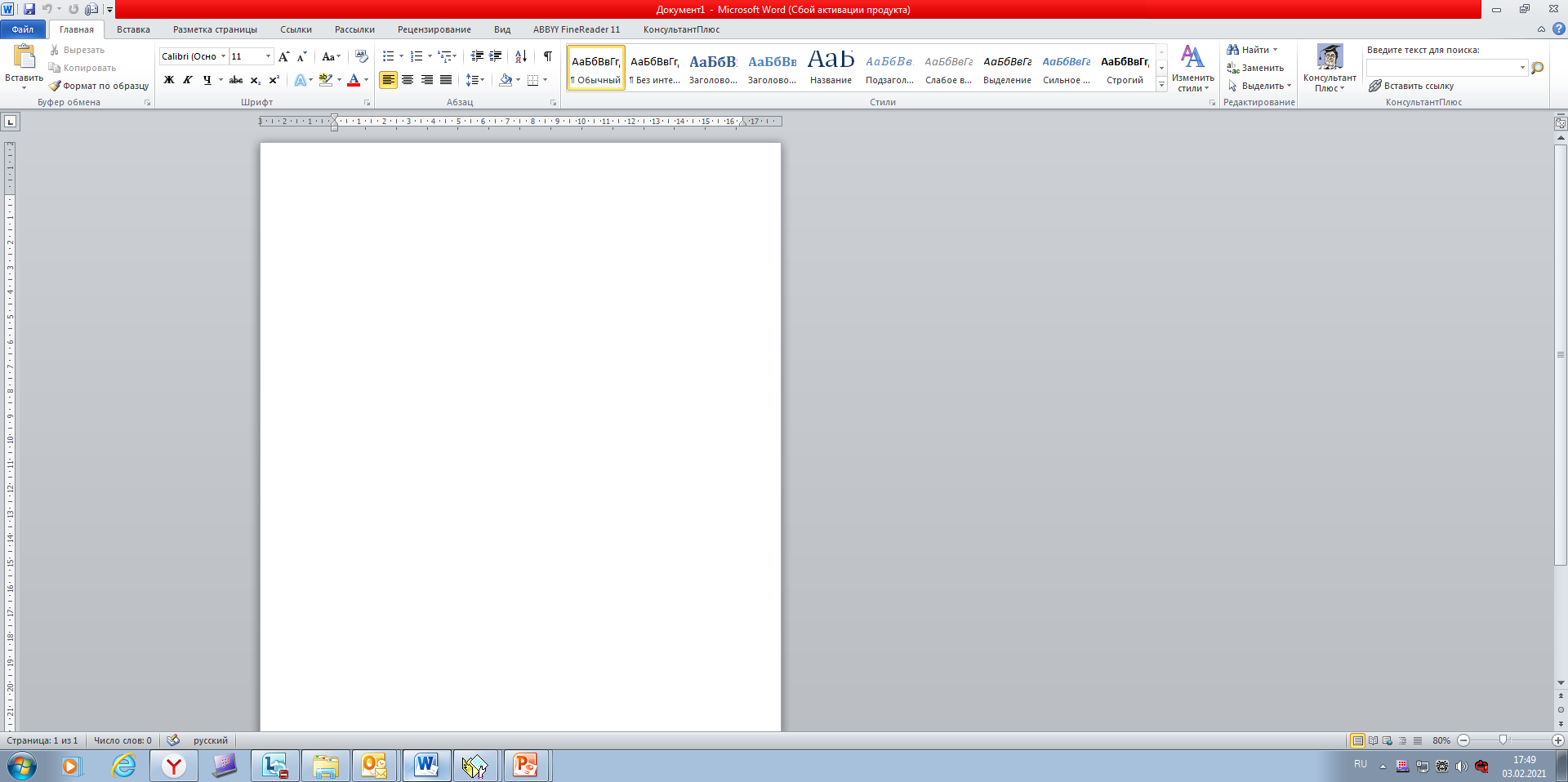 ПРОЕКТ 
МОЙ СЕМЕЙНЫЙ ЦЕНТР
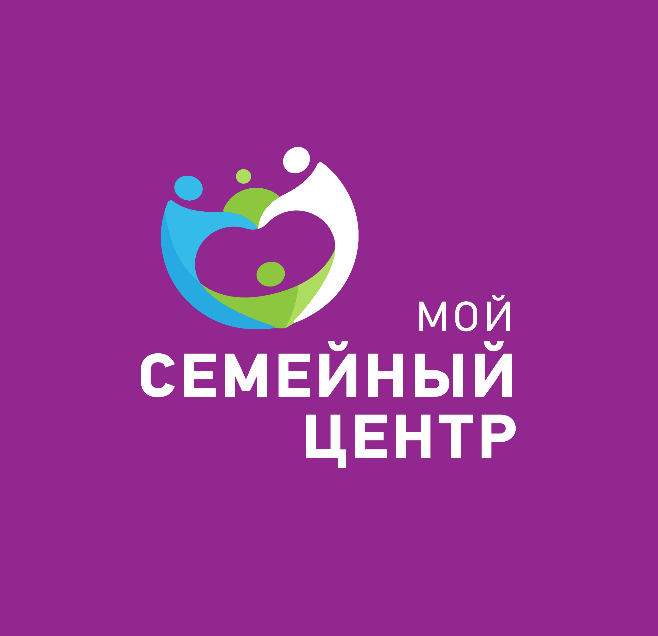 МИНИСТЕРСТВО ТРУДА И СОЦИАЛЬНОЙ ЗАЩИТЫ ТУЛЬСКОЙ ОБЛАСТИ
ТУЛА 2021
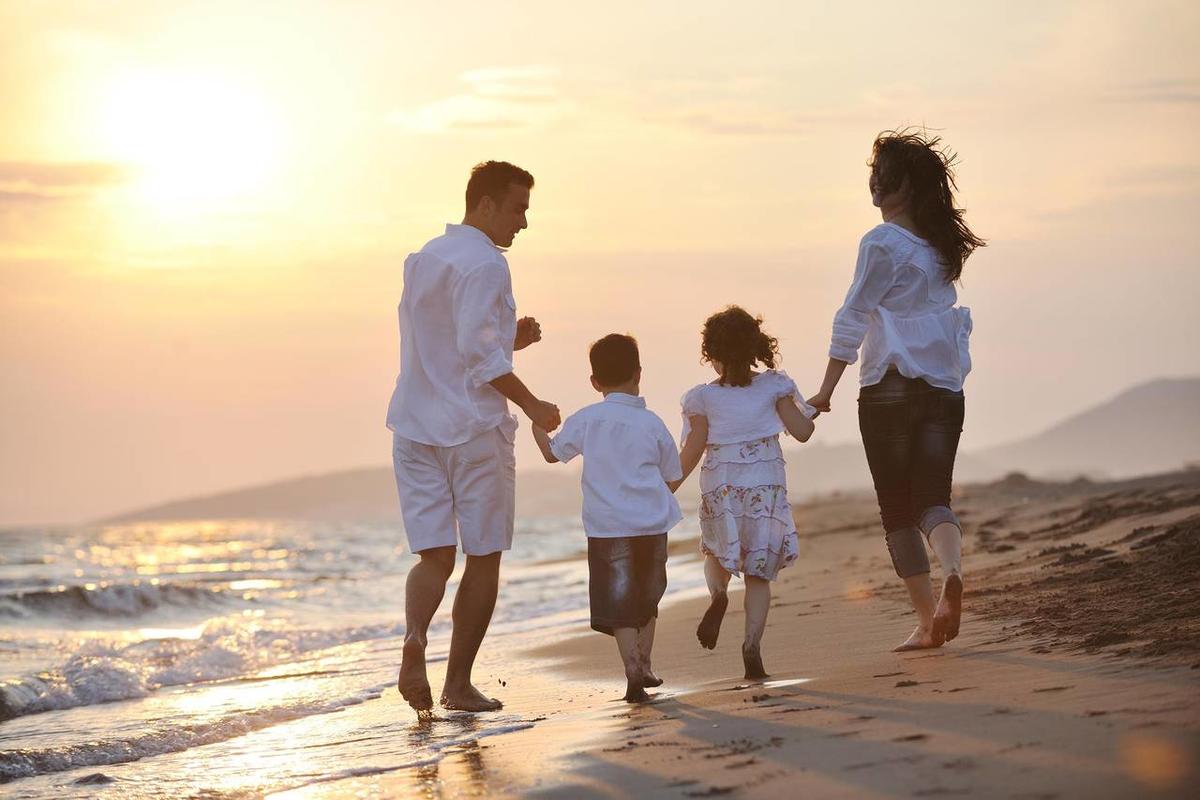 ЦЕЛЬ ПРОЕКТА
«МОЙ СЕМЕЙНЫЙ ЦЕНТР»
СТАБИЛИЗАЦИЯ ЧИСЛЕННОСТИ
 И СОСТАВА НАСЕЛЕНИЯ 
ТУЛЬСКОЙ ОБЛАСТИ
ПОВЫШЕНИЕ ЭФФЕКТИВНОСТИ 
ОКАЗАНИЯ КОМПЛЕКСНОЙ 
СОЦИАЛЬНОЙ ПОМОЩИ СЕМЬЕ И ДЕТЯМ
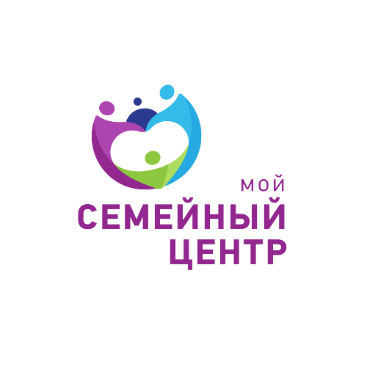 УКРЕПЛЕНИЕ ИНСТИТУТА СЕМЬИ И БРАКА, ПРОФИЛАКТИКА РИСКОВ ПОПАДАНИЯ СЕМЬИ 
В ТРУДНУЮ ЖИЗНЕННУЮ СИТУАЦИЮ
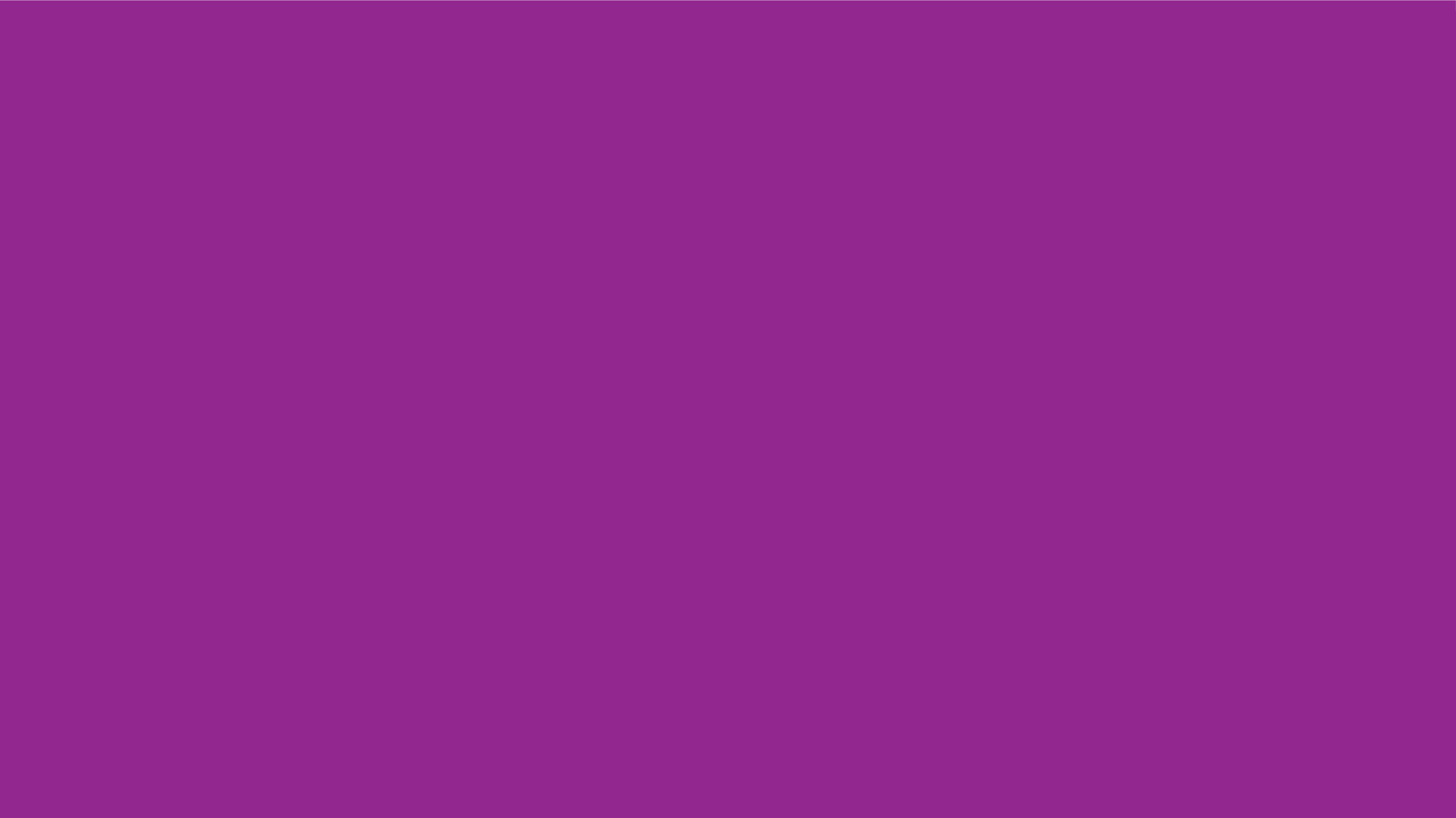 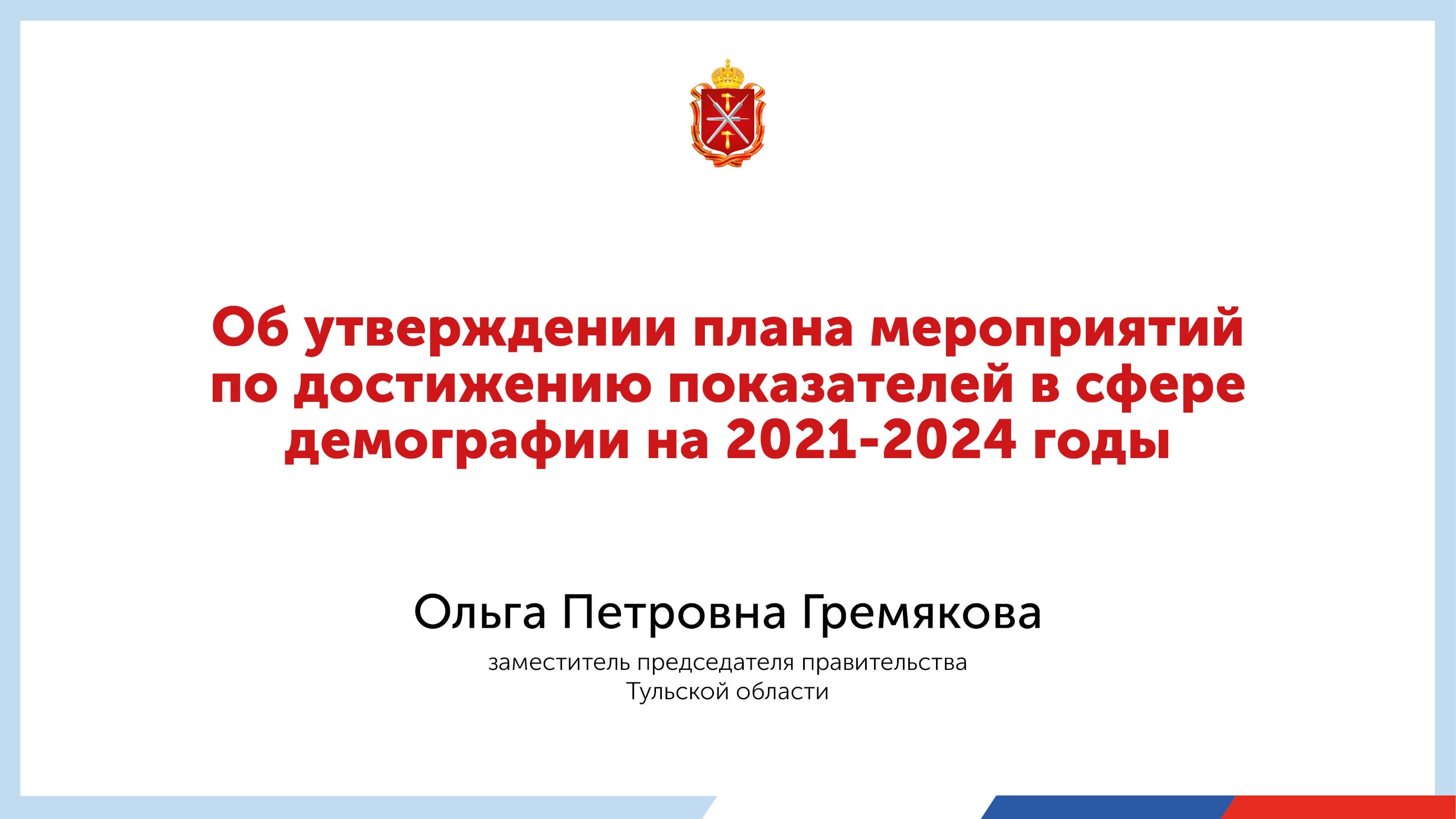 129 
СЕМЕЙНАЯ ДИСПЕТЧЕРСКАЯ
(пн.-пт. с 08.00-20.00)
8 (800) 200-01-22
ДЕТСКИЙ ТЕЛЕФОН ДОВЕРИЯ
(пн.-пт. с 09.00-21.00)
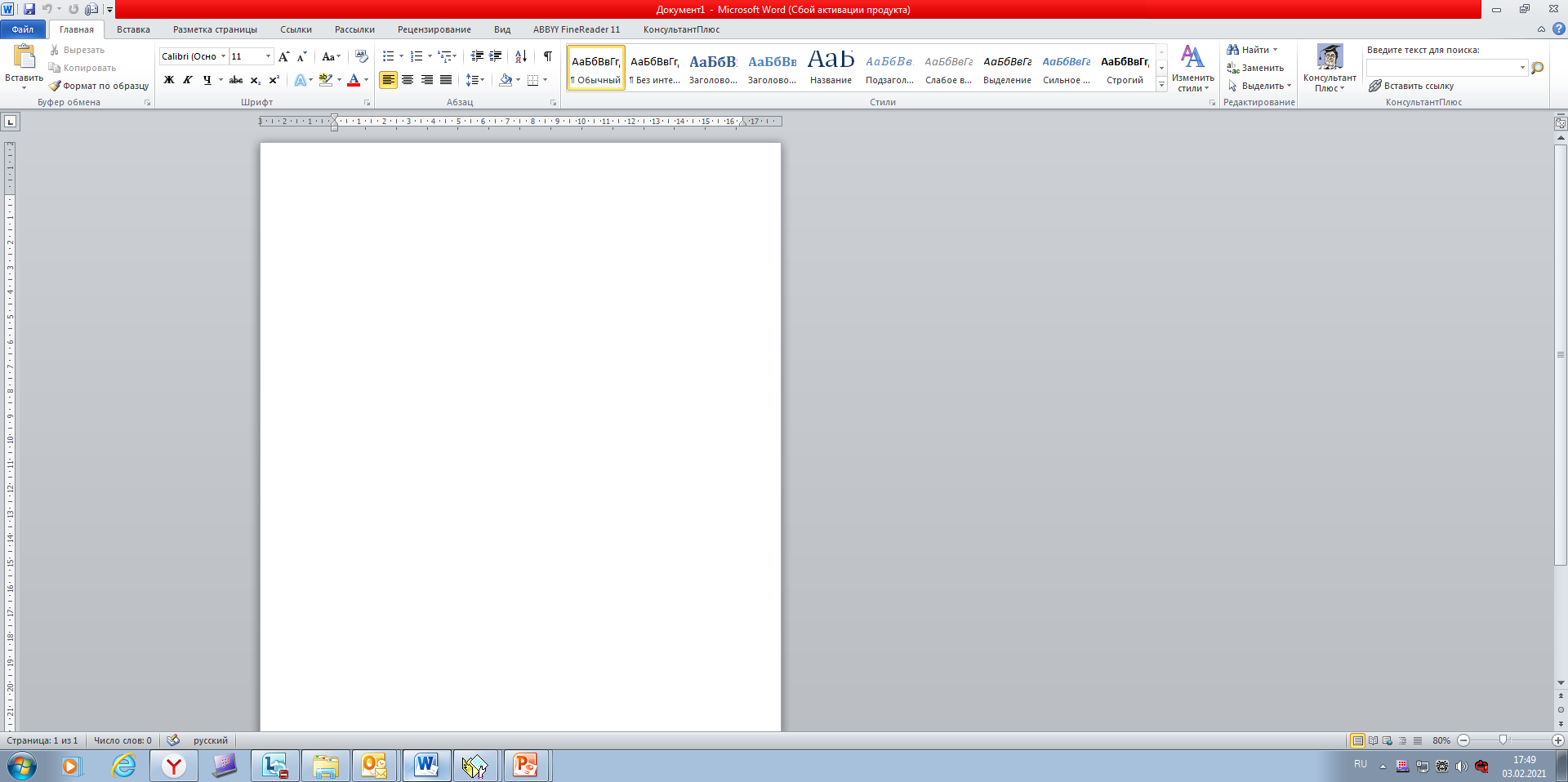 ПРОЕКТ 
МОЙ СЕМЕЙНЫЙ ЦЕНТР
8 (4872) 56-46-36
ЭКСТРЕННАЯ ПСИХОЛОГИЧЕСКАЯ ПОМОЩЬ
(круглосуточно)
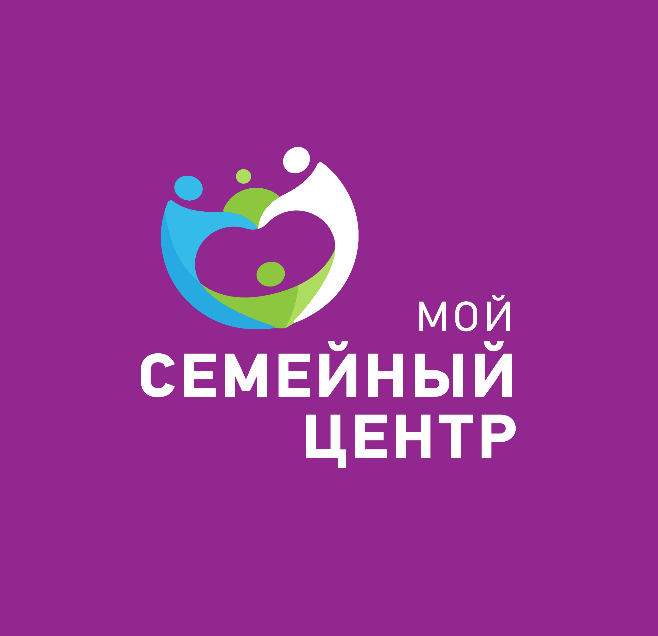 МИНИСТЕРСТВО ТРУДА И СОЦИАЛЬНОЙ ЗАЩИТЫ ТУЛЬСКОЙ ОБЛАСТИ
ТУЛА 2021
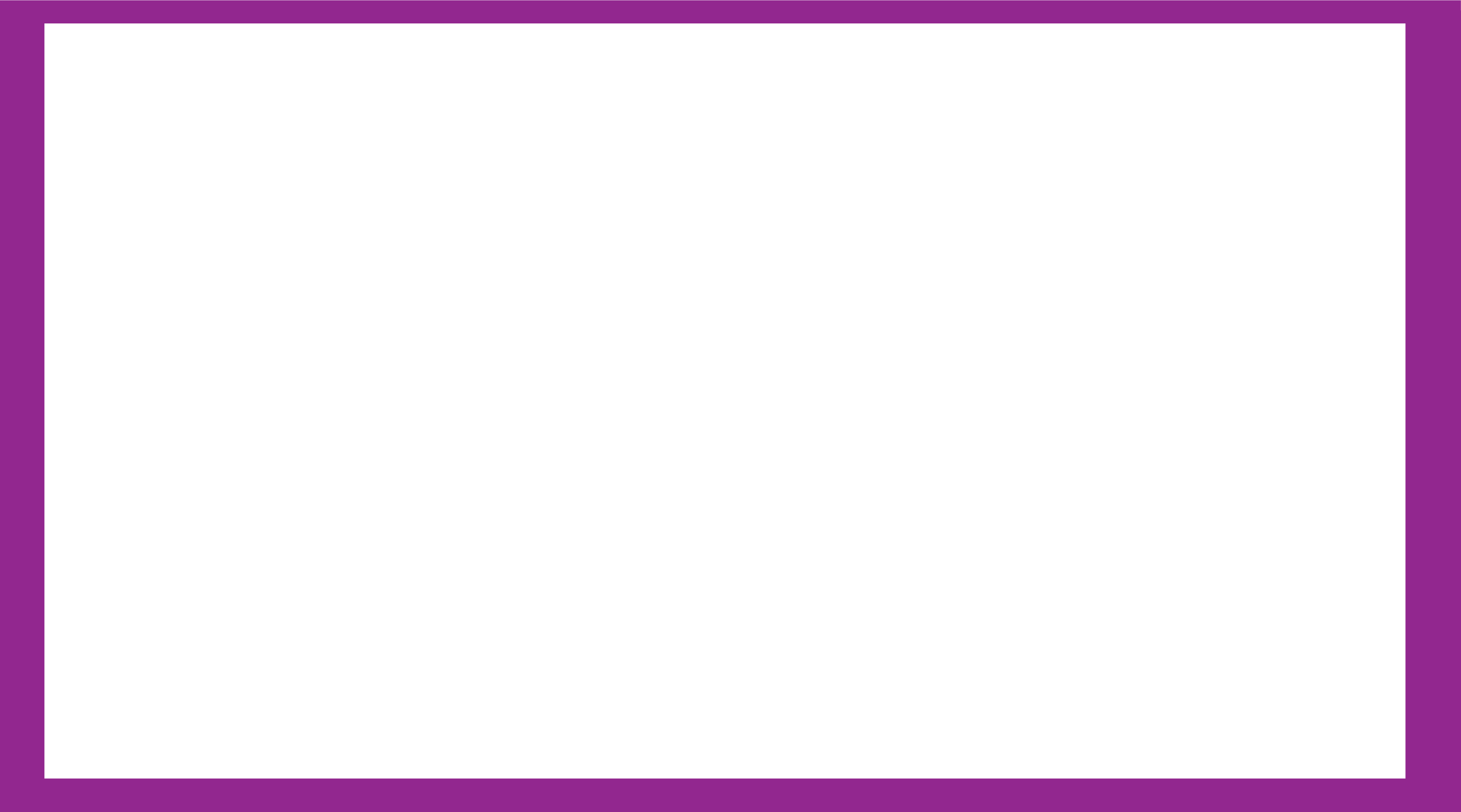 ЗВОНОК НА «129»
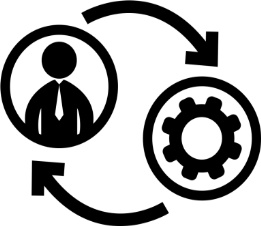 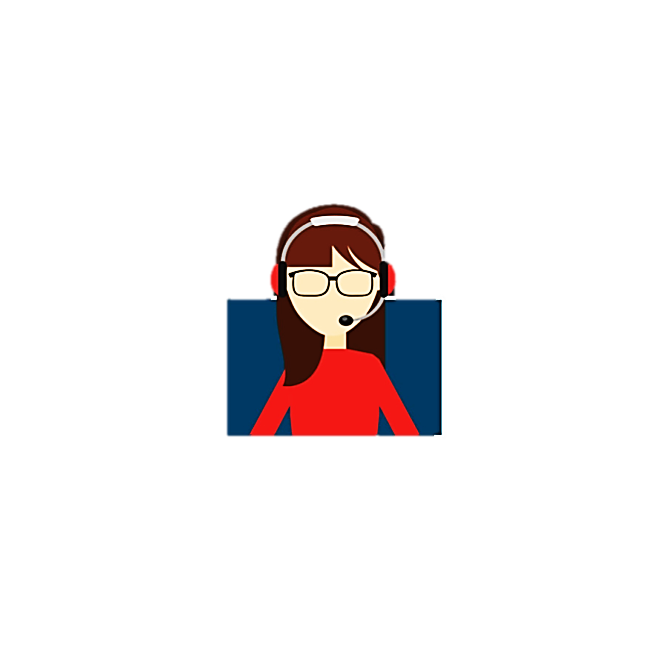 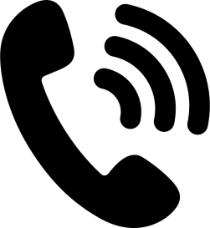 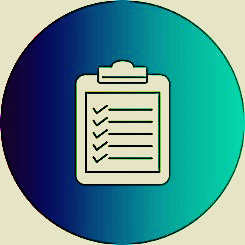 ПОСТУПЛЕНИЕ ОБРАЩЕНИЯ
РАЗРАБОТКА 
ИНДИВИДУАЛЬНОГО 
МАРШРУТА
СБОР ИНФОРМАЦИИ, ЗАПОЛНЕНИЕ КАРТОЧКИ
ОНЛАЙН 
КОНСУЛЬТАЦИЯ
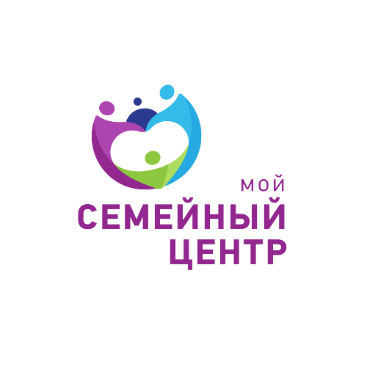 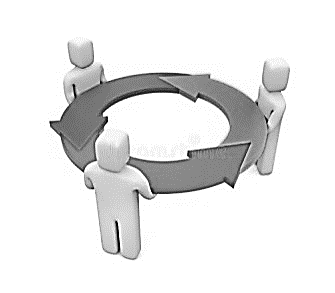 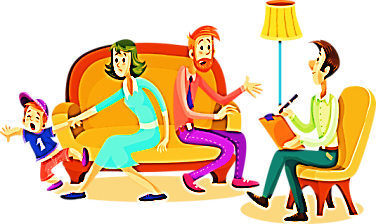 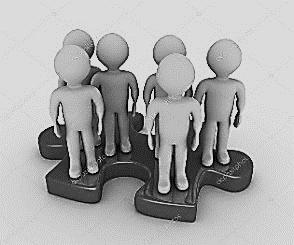 ОКАЗАНИЕ КОМПЛЕКСНОЙ СОЦИАЛЬНОЙ 
ПОМОЩИ
НАПРАВЛЕНИЕ 
КАРТОЧКИ 
ПРОФИЛЬНЫМ СПЕЦИАЛИСТАМ
ОФЛАЙН 
КОНСУЛЬТАЦИЯ
РАЗРЕШЕНИЕ ТРУДНОЙ 
ЖИЗНЕННОЙ СИТУАЦИИ
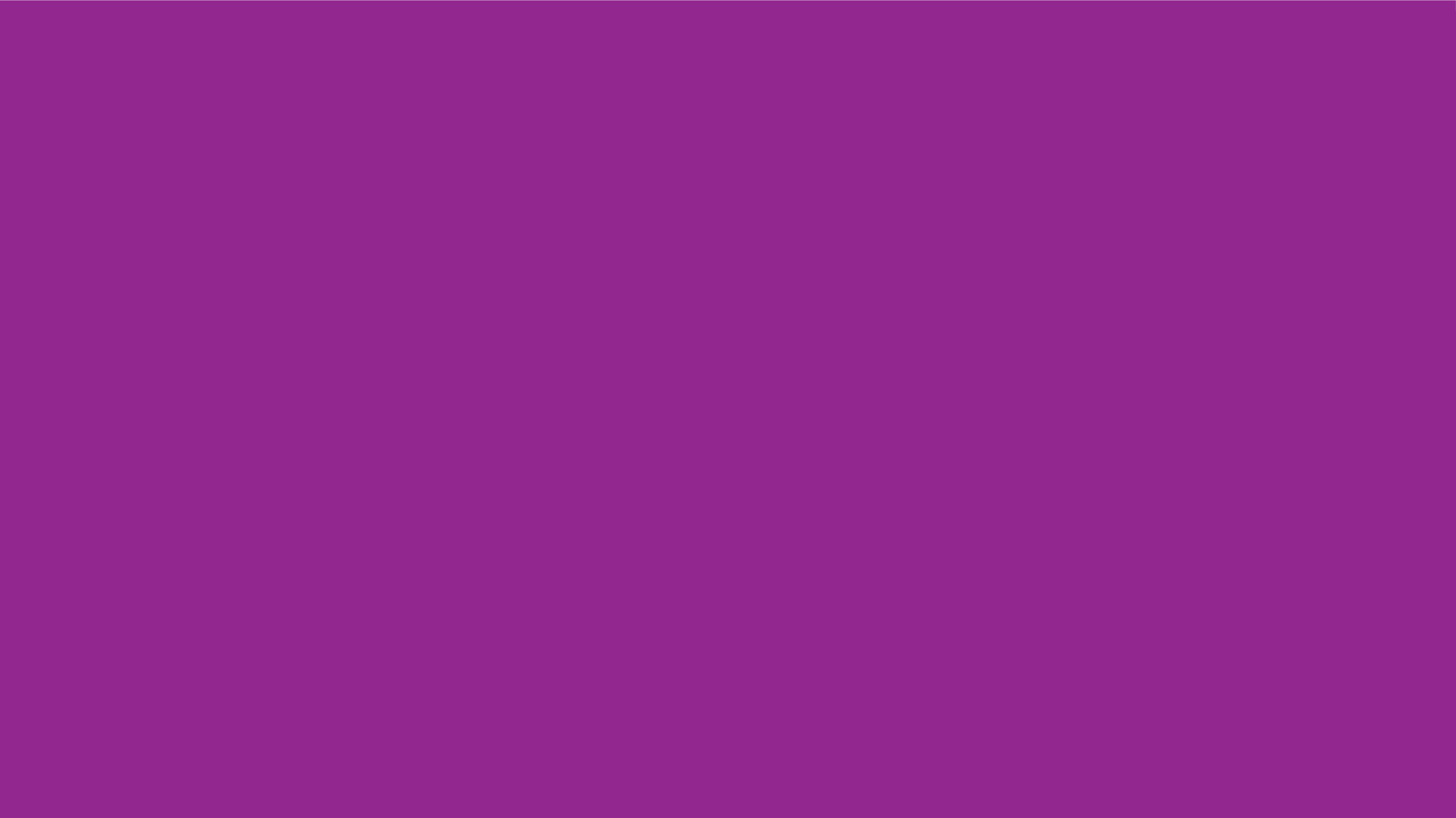 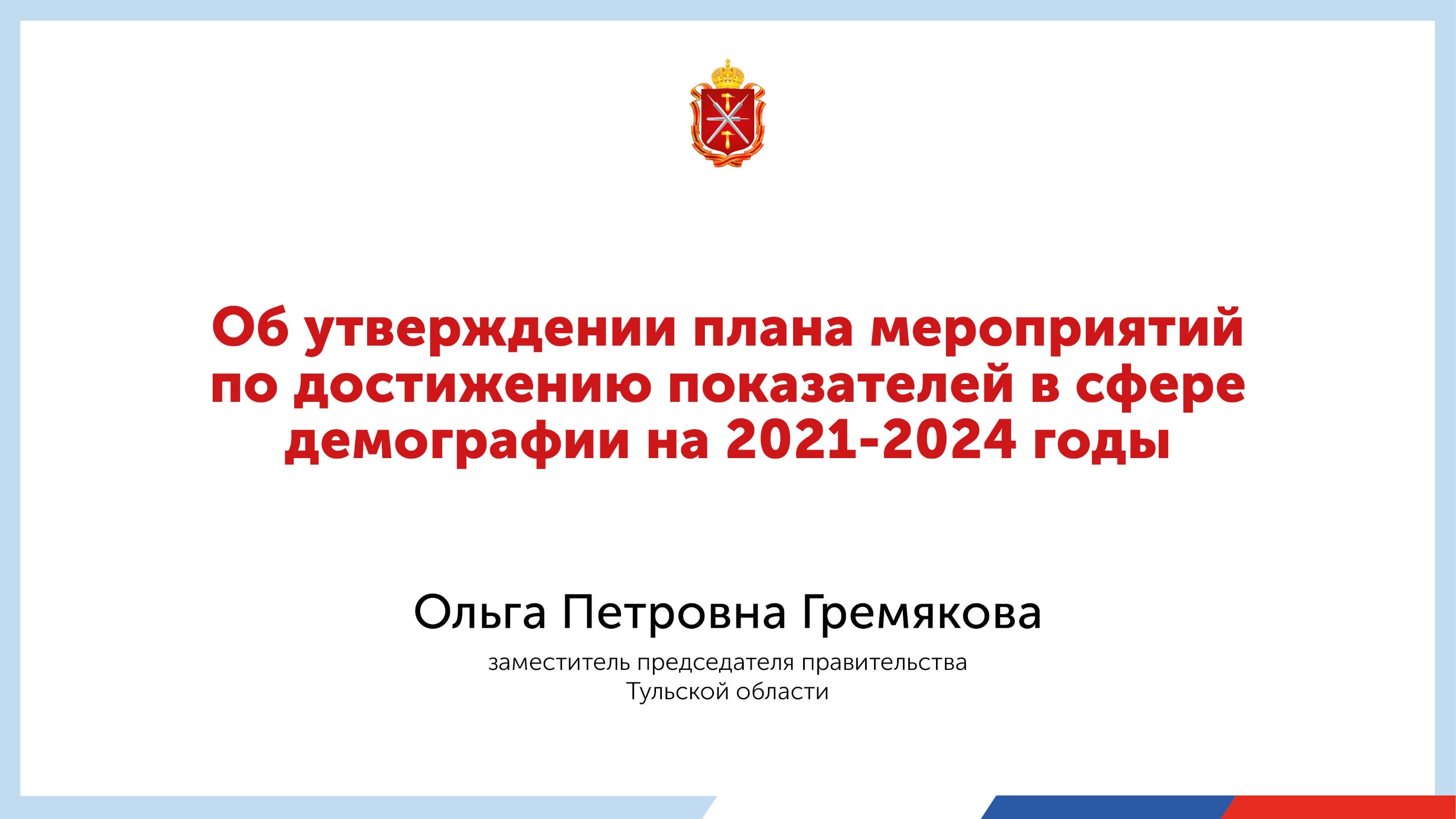 Участники проекта
ЗАКЛЮЧЕНО 100 
СОГЛАШЕНИЙ О ВЗАИМОДЕЙСТВИИ
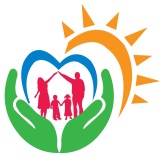 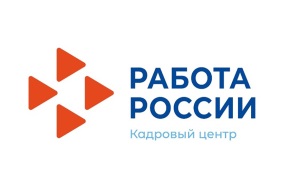 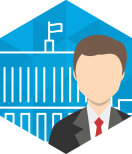 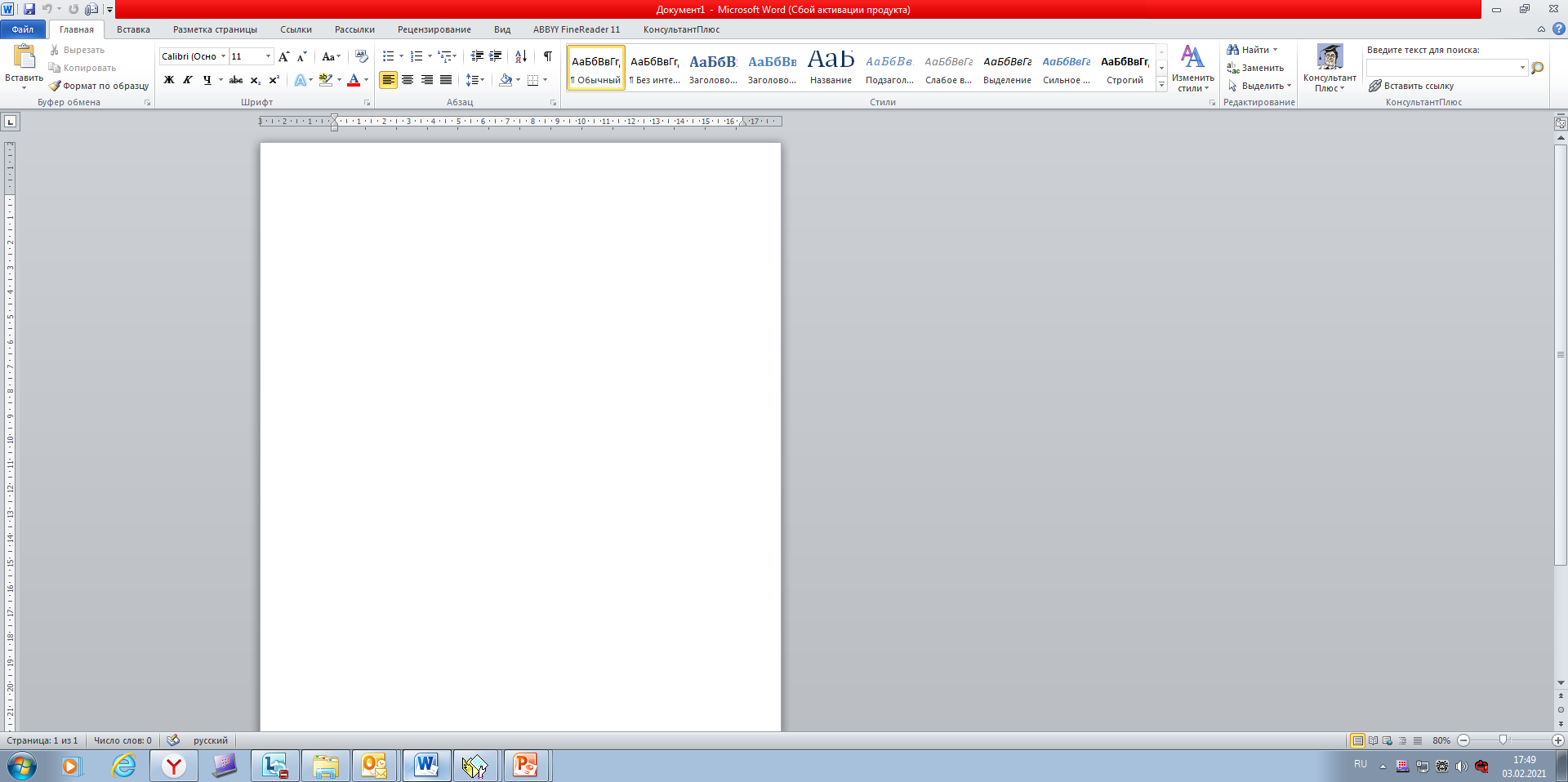 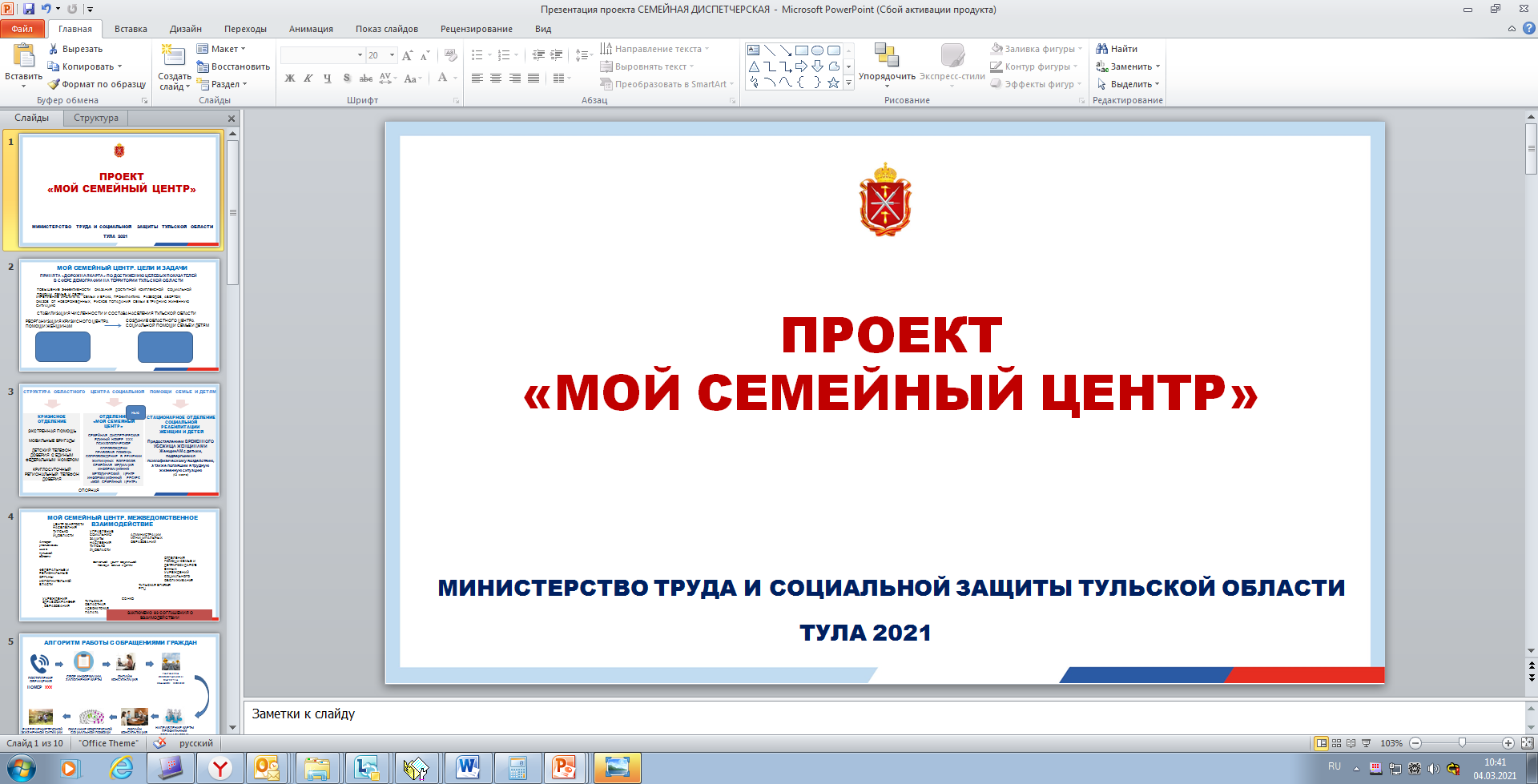 ОТДЕЛЕНИЯ ПОМОЩИ 
СЕМЬЕ И ДЕТЯМ ГОСУДАРСТВЕННЫХ УЧРЕЖДЕНИЙ 
СОЦИАЛЬНОГО ОБСЛУЖИВАНИЯ
ЦЕНТР ЗАНЯТОСТИ НАСЕЛЕНИЯ 
ТУЛЬСКОЙ ОБЛАСТИ
ПРОЕКТ 
МОЙ СЕМЕЙНЫЙ ЦЕНТР
АДМИНИСТРАЦИИ МУНИЦИПАЛЬНЫХ ОБРАЗОВАНИЙ
ОРГАНЫ ИСПОЛНИТЕЛЬНОЙ ВЛАСТИ
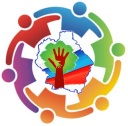 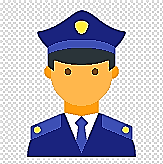 СО НКО
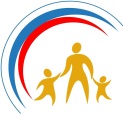 ПРАВООХРАНИТЕЛЬНЫЕ ОРГАНЫ
УМВД России по ТО
Служба судебных приставов
Учреждения исполнения наказания
УПРАВЛЕНИЕ
СОЦИАЛЬНОЙ
ЗАЩИТЫ НАСЕЛЕНИЯ
ТУЛЬСКОЙ ОБЛАСТИ
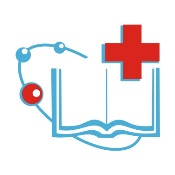 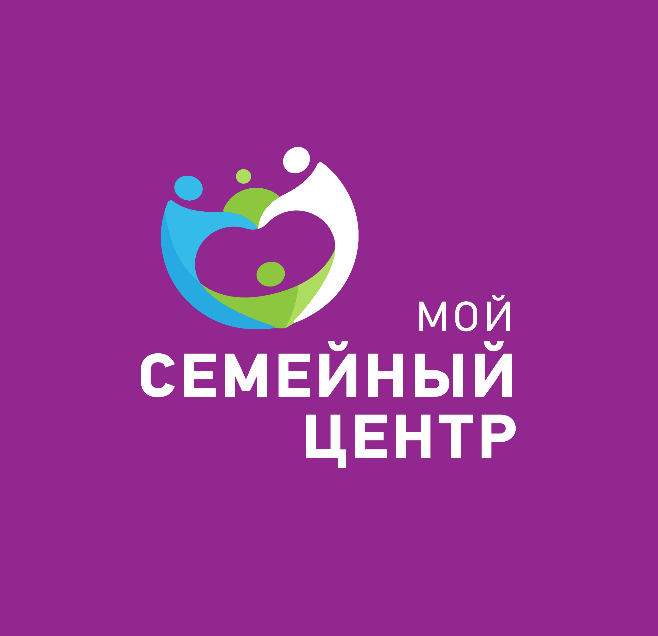 УЧРЕЖДЕНИЯ ЗДРАВООХРАНЕНИЯ И ОБРАЗОВАНИЯ
МИНИСТЕРСТВО ТРУДА И СОЦИАЛЬНОЙ ЗАЩИТЫ ТУЛЬСКОЙ ОБЛАСТИ
ТУЛА 2021
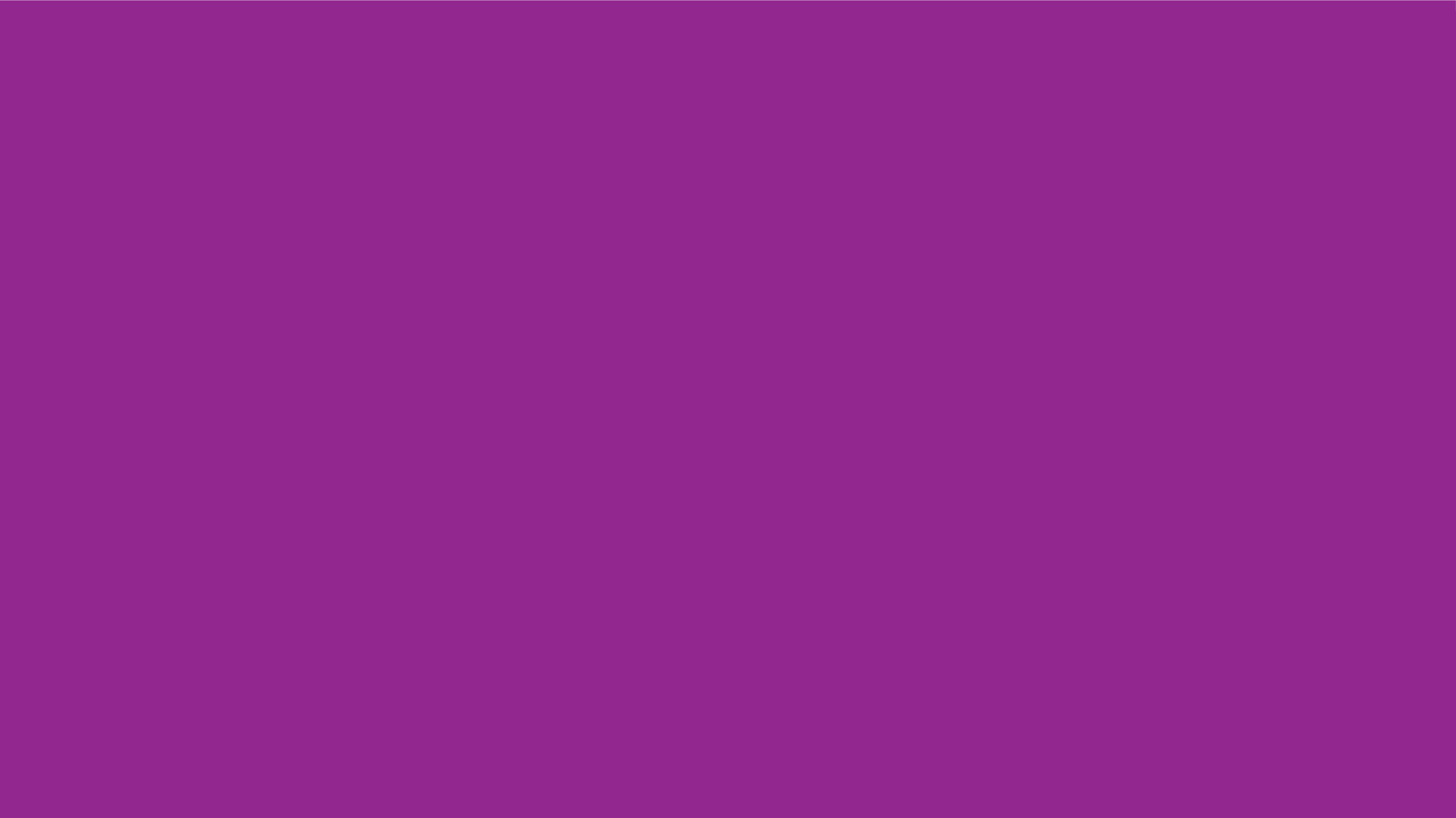 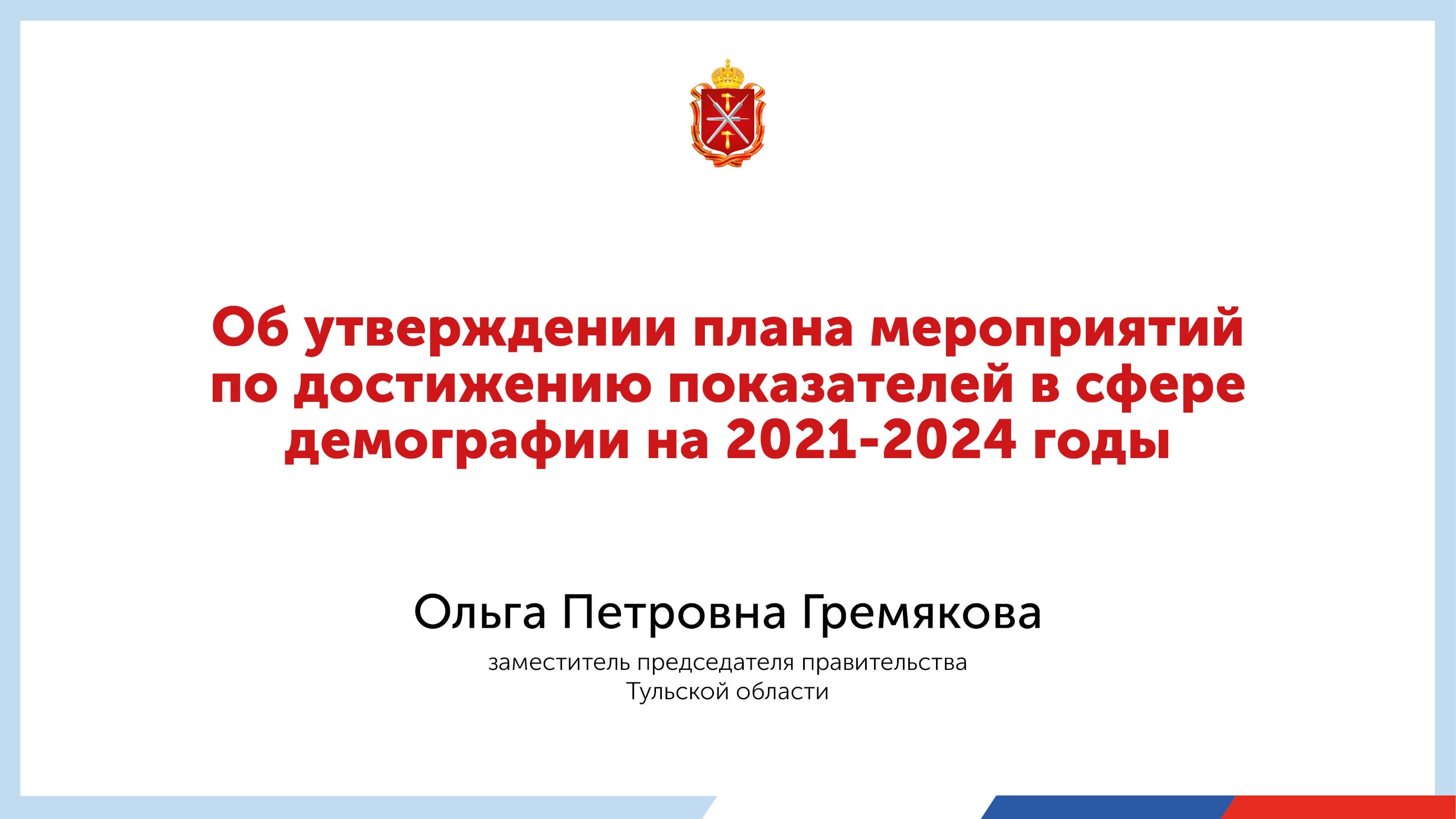 ПОМОЩЬ ЗДЕСЬ! 
ЗВОНИ!
«129»
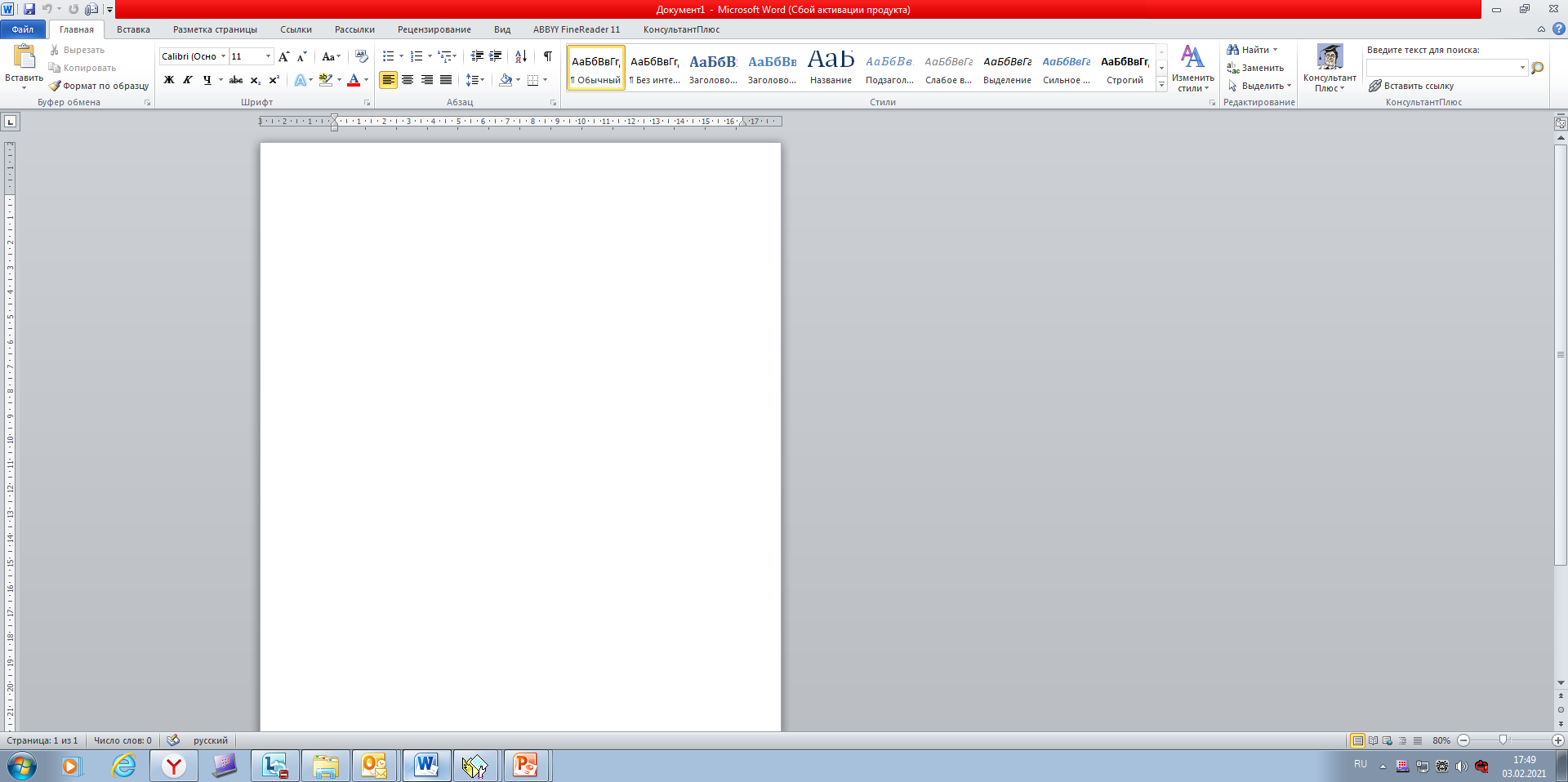 ПРОЕКТ 
МОЙ СЕМЕЙНЫЙ ЦЕНТР
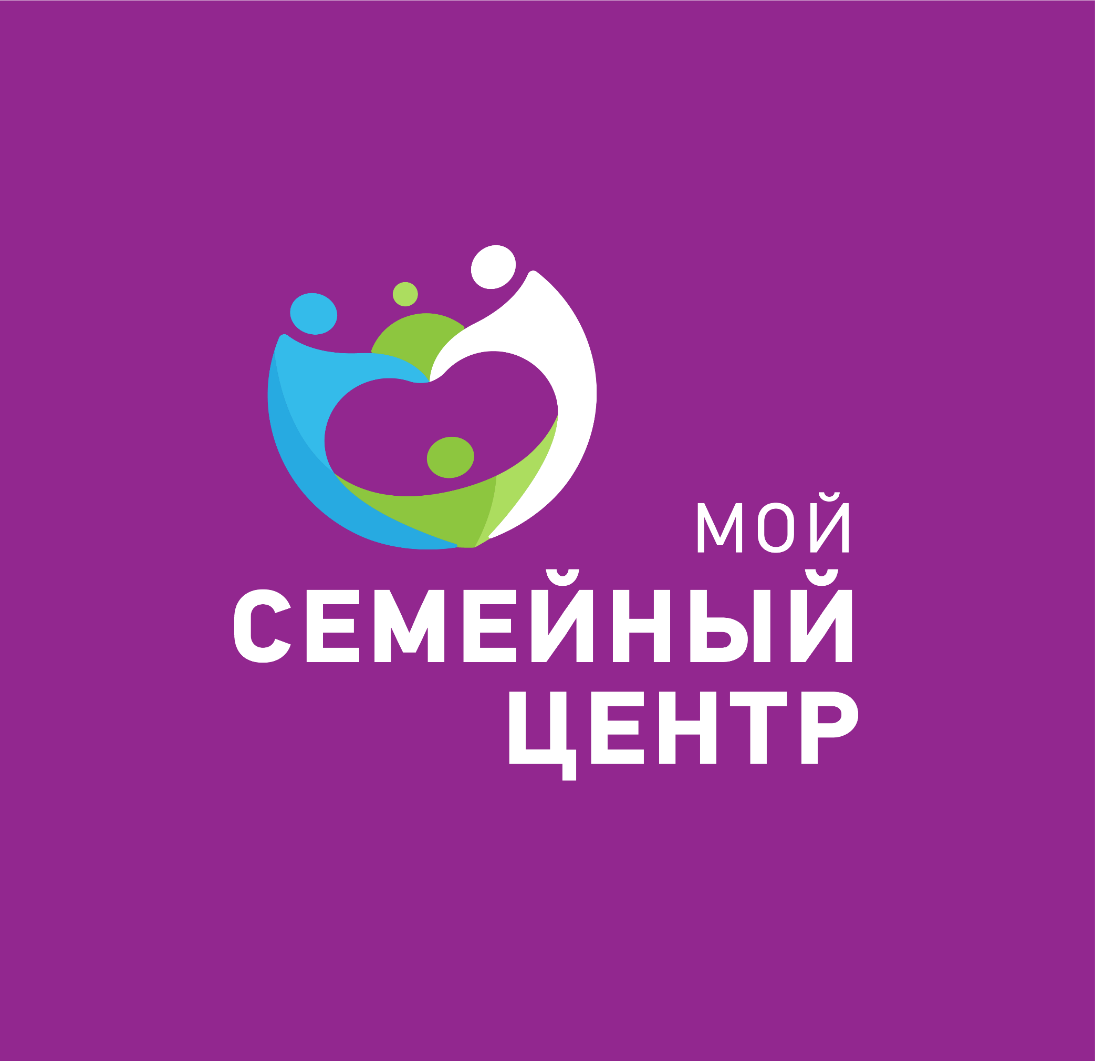 МИНИСТЕРСТВО ТРУДА И СОЦИАЛЬНОЙ ЗАЩИТЫ ТУЛЬСКОЙ ОБЛАСТИ
ТУЛА 2021
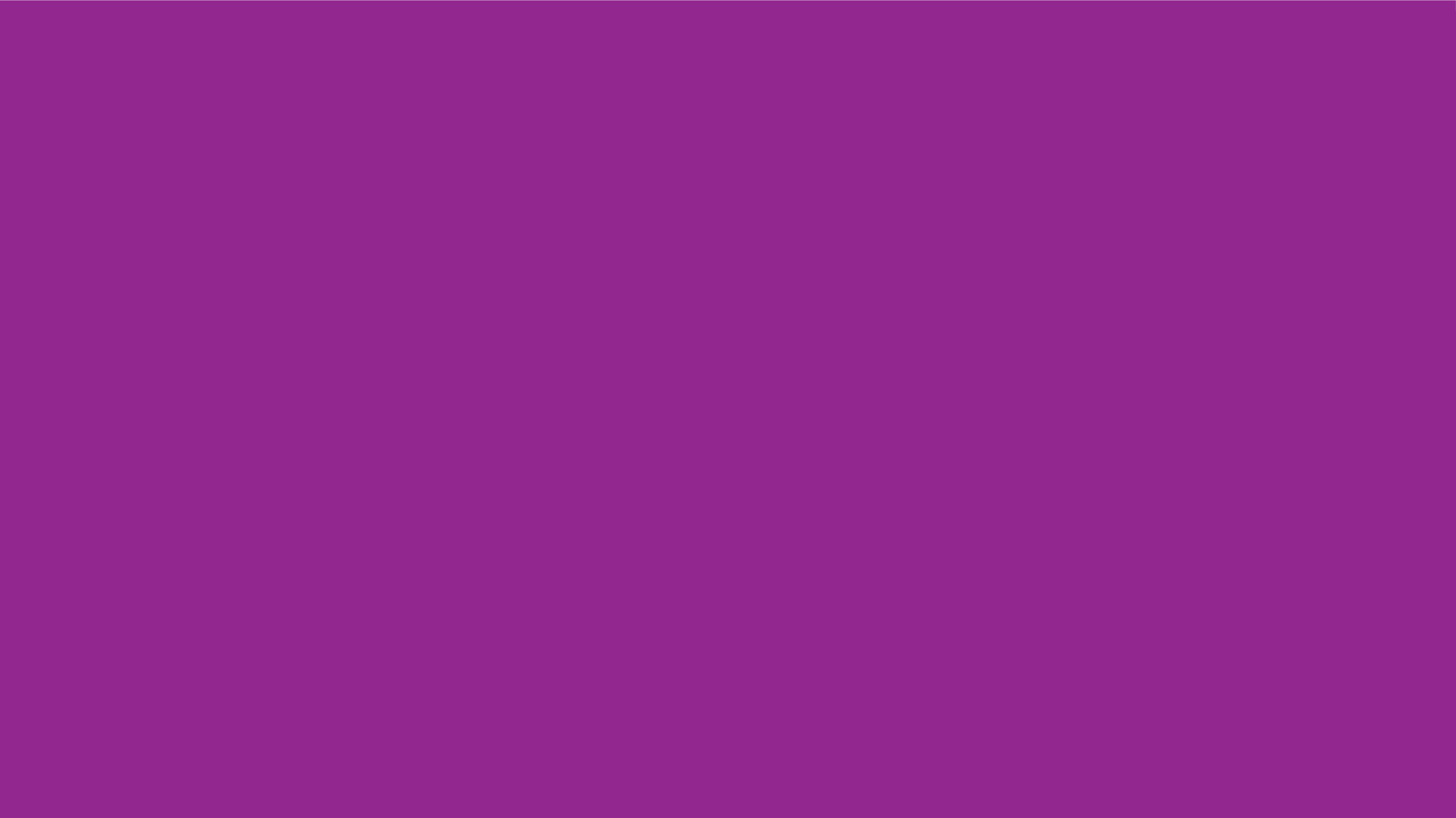 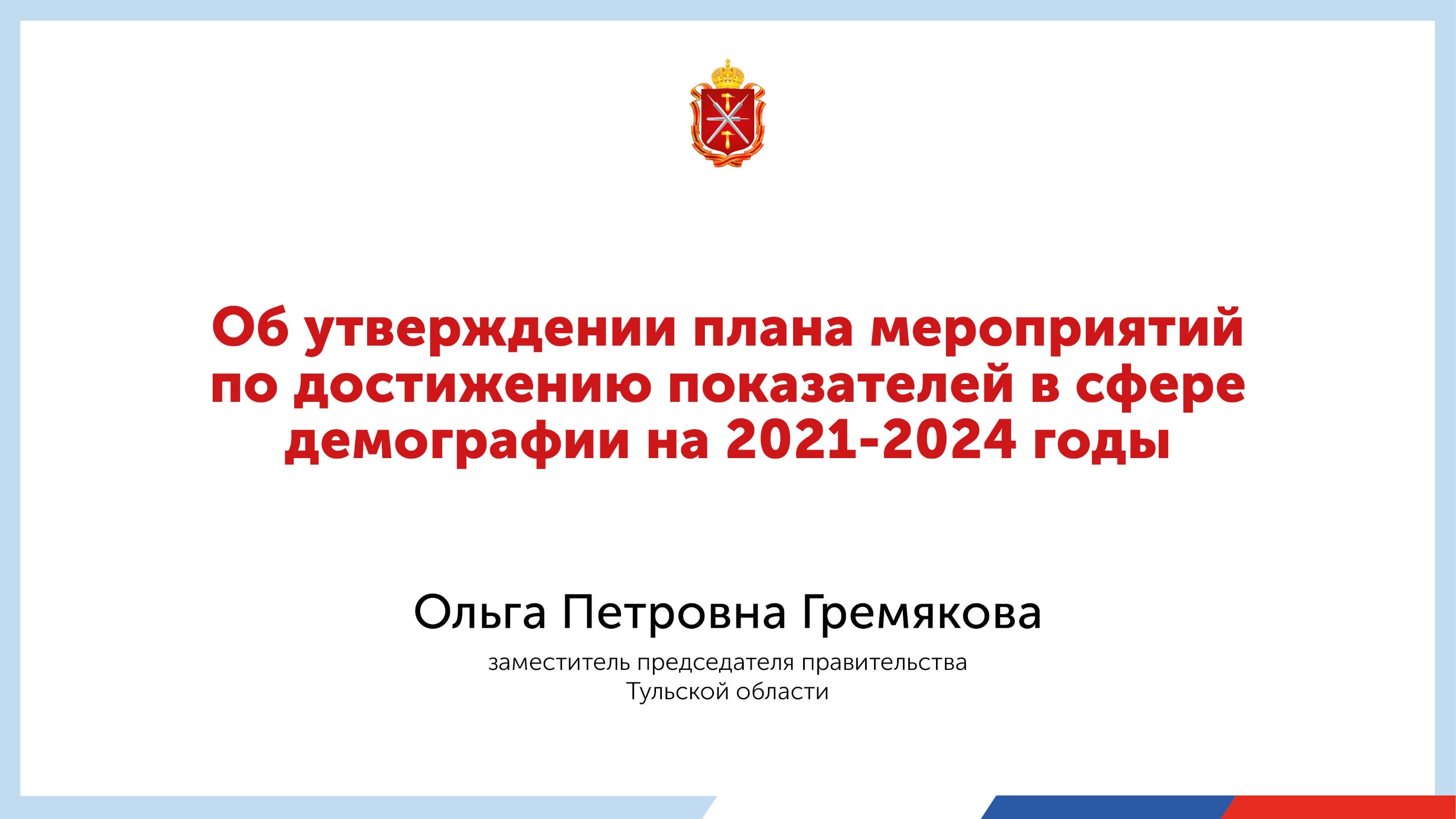 АККАУНТ МИНИСТЕРСТВА
 ТРУДА И СОЦЗАЩИТЫ 
ТУЛЬСКОЙ ОБЛАСТИ
В ИНСТАГРАМ
8 (48763) 2-60-80 МОЙ СЕМЕЙНЫЙ 
ЦЕНТР В г. Суворов
(пн.-пт. с 09.00-18.00)
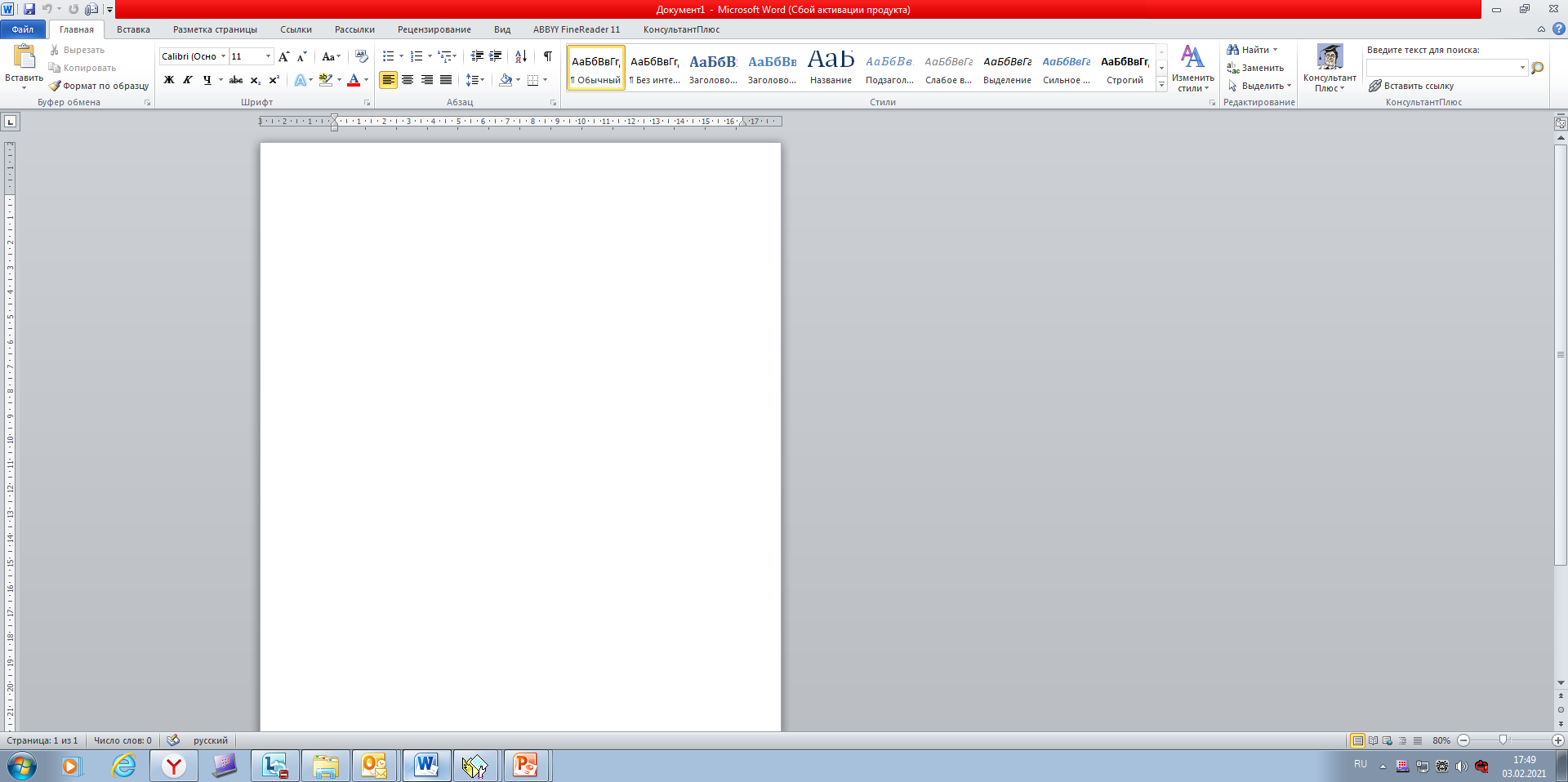 ПРОЕКТ 
МОЙ СЕМЕЙНЫЙ ЦЕНТР
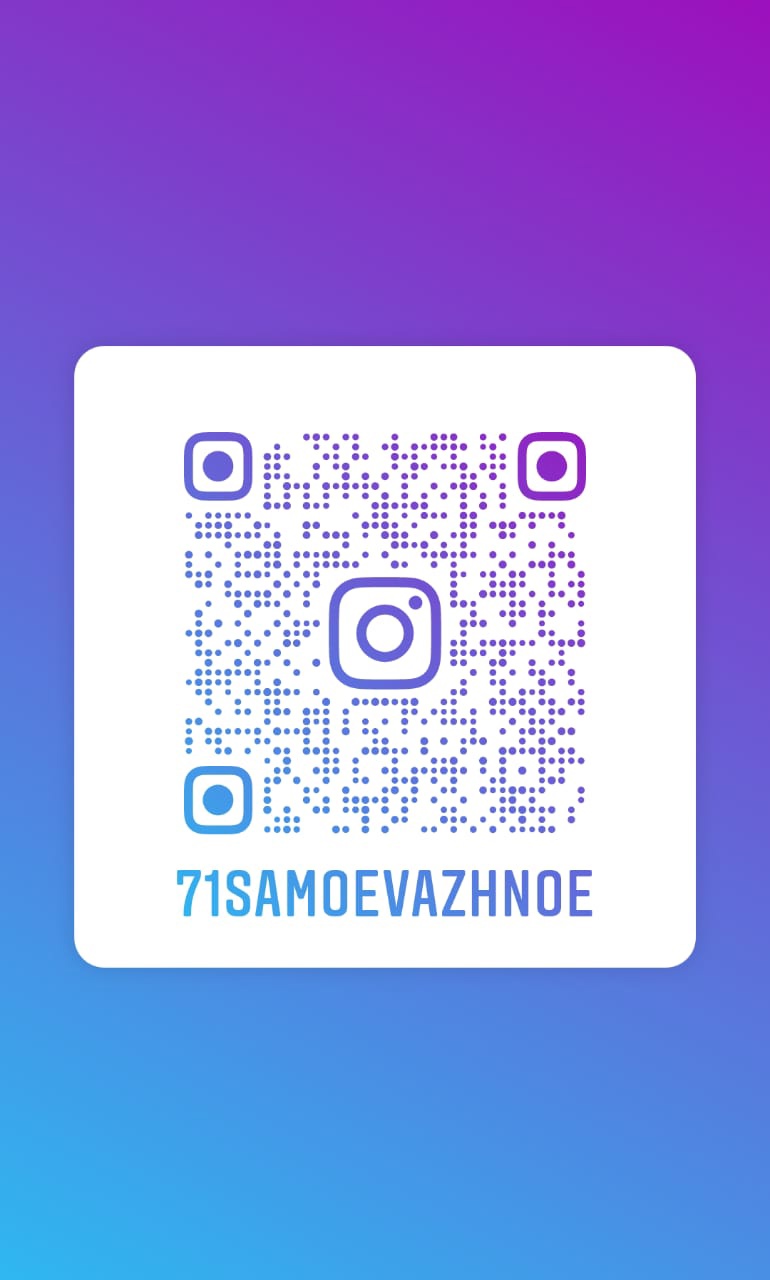 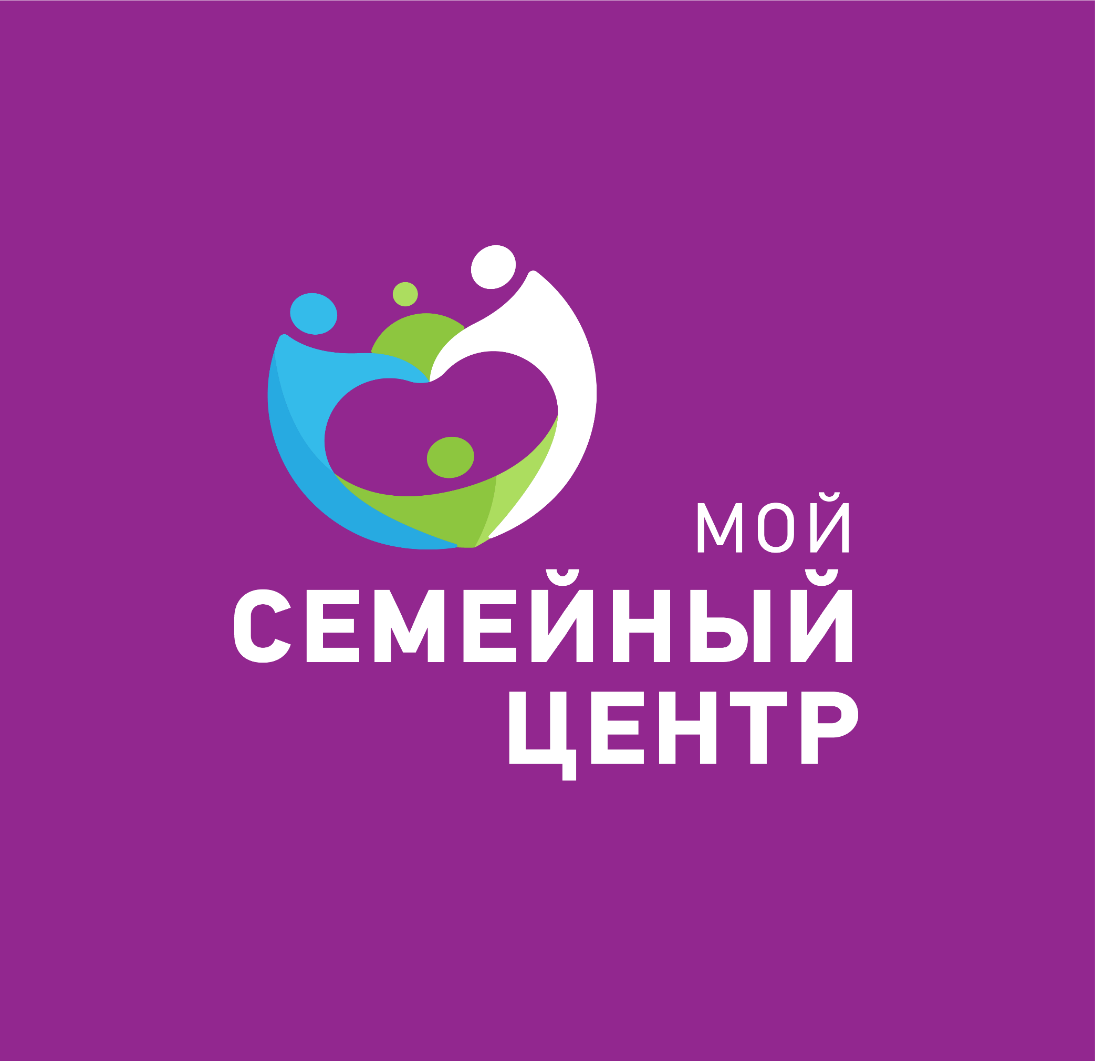 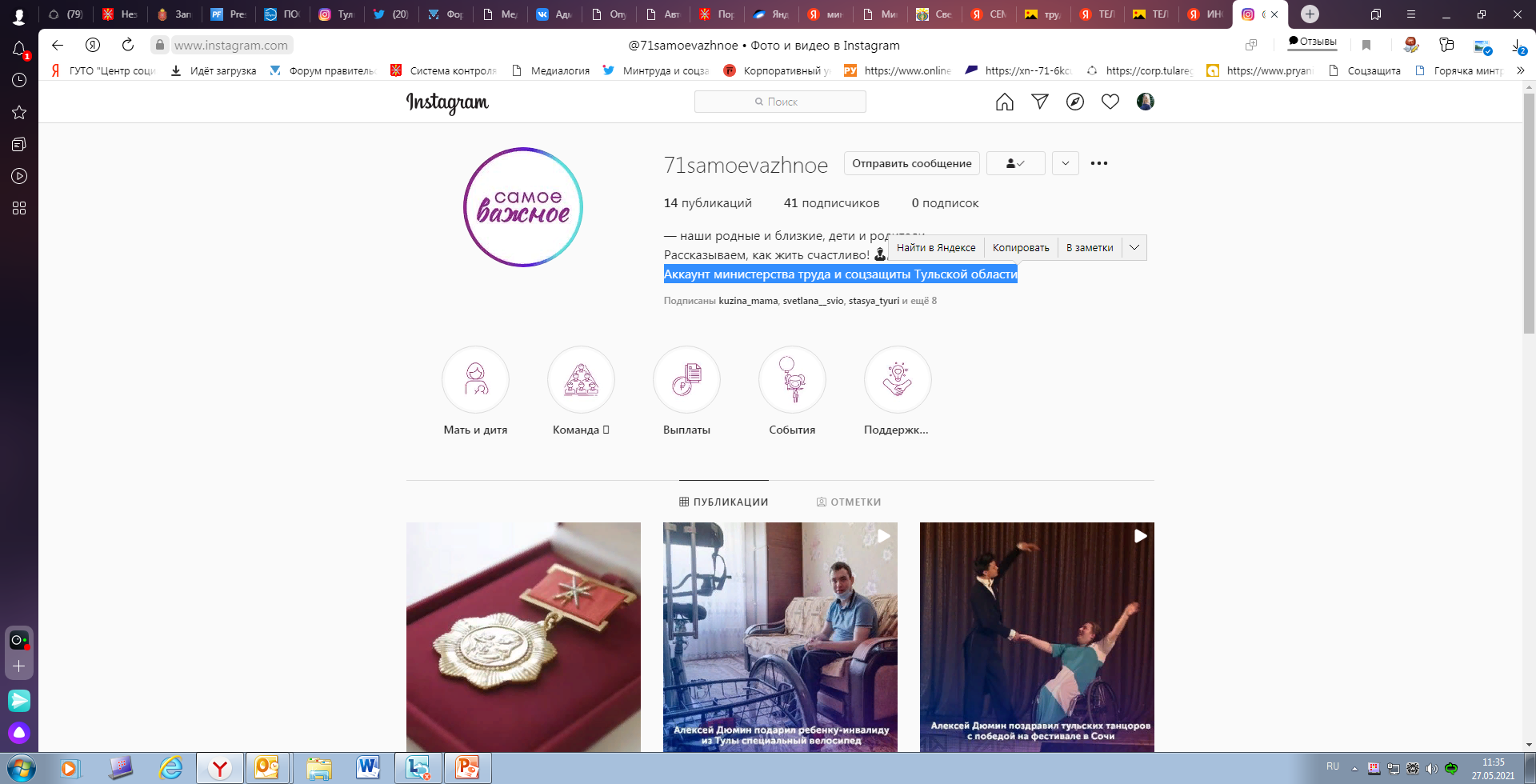 МИНИСТЕРСТВО ТРУДА И СОЦИАЛЬНОЙ ЗАЩИТЫ ТУЛЬСКОЙ ОБЛАСТИ
ТУЛА 2021